إلإعداد النفسي في المجال الرياضي
المكتبة الرياضية الشاملة    www.sport.ta4a.us
مفهوم الأعداد النفسي
الإجراءات التربوية التي تعمل على منع عمليات الاستثارة او الكف الزائدة او المنخفضة التي تؤثر سلبا على مستوى الانجاز الرياضي ,كما تساعد على التكيف مع مواقف وظروف المنافسة الرياضية وما يرتبط بها من أعباء نفسية مما يؤدي الى الإقلال من الإحساس بالخوف والتوتر والقلق النفسي وعدم الثقة ,تلك العوامل التي تؤدي الى انخفاض مستوى الانجاز الرياضي
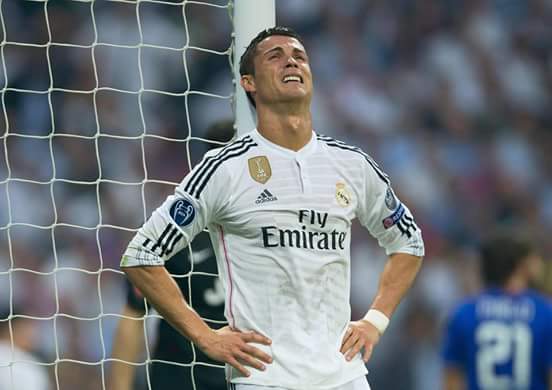 تعريف الإعداد النفسي
تعريف الإعداد النفسي
إعداد وتأهيل الرياضي من الناحية الذهنية والسلوكية للوصول للحالة المثالية للأداء أثناء ممارسه النشاط الرياضي .
إعداد وتأهيل الرياضي من الناحية
 الذهنية والسلوكية للوصول 
للحالة المثالية للأداء أثناء
 ممارسه النشاط الرياضي .
أهداف الأعداد النفسي الرياضي
بناء وتشكيل الميول والاتجاهات الايجابية نحو الممارسة الرياضية للنشاط الممارس مع استثارة الدوافع المرتبطة بالممارسة الرياضية.
تطوير وتوظيف القدرات العقلية المساهمة في نجاح أداء المهارات الحركية الرياضية في إطار مواقف الممارسة الرياضية للنشاط.
التوجيه التربوي و الإرشاد النفسي للرياضي خلال مراحل التدريب و المنافسات مما يوفر أفضل الظروف لإظهار أفضل أداء حركي .
تطوير وتوظيف سمات الشخصية لدى الرياضي والمرتبطة بالممارسة الرياضية بما يتمشى مع الواقع التطبيقي لتلك الممارسة الرياضية حتى لا تتعارض سماته الشخصية مع تحقيق الانجاز الرياضي
العوامل المؤثرة في تحقيق أهداف الإعداد النفسي للرياضيين
اعتقاد اللاعب او عدم اعتقاده بجدوى تلك الأساليب 
.دى العلاقة بين اللاعب والمدرب ومدى تأثير المدرب في ذلك.
العمر التدريبي للاعب.
اختيار أفضل الأوقات المناسبة للأعداد النفسي.
توحيد ظروف إجراء هذه التدريبات.
يفضل ان يكون المدرب ممارسا لنوع اللعبة التي يدربها.
إجراء التدريبات النفسية الهادفة (الإعداد الذاتي) لتحقيق الاسترخاء والتهدئة في غرفة معتمة الضوء وبعيدة عن الضوضاء وذات درجة حرارة مناسبة (22-25)
اتخاذ اللاعب وضعا مناسبا لأداء تلك التدريبات.
زيادة وتكرار او أداء تلك التدريبات النفسية الإيحائية عن معدل مرتين في اليوم لا يترتب عليه إحداث إي ضرر على اللاعب.
المكتبة الرياضية الشاملة    www.sport.ta4a.us
خطوات الأعداد النفسي للرياضيين
معرفة نوع الخصائص النفسية لكل لاعب بهدف معرفة أفضل الطرق التي تلائمه وكذلك التي تلائم نوع اللعبة التي يزاولها.
على المدرب ان يعلم اللاعب على كيفية الابتعاد عن الانفعالات والسيطرة على النفس في سبيل مصلحته ومصلحة الفريق.
تعلم اللاعب الأساليب النفسية المحفزة والمنبهة والهادفة لتهيئة اللاعب للاشتراك في التدريب والمنافسة.
ضرورة اندماج الأعداد النفسي مع الأعداد المهارى والبدني للاعبين.
الأعداد النفسي في مرحلة ما قبل المنافسات.
التعرف على السمات النفسية الضعيفة للاعب والتأكيد عليها في برنامج الأعداد النفسي.
ضرورة إجراء الوحدات تدريبية في ظروف مشابهة لأرض المسابقة وكذلك اللعب في طقس يماثل طقس البلد الذي ستجري فيه المنافسات وكذلك ضرورة أداء تدريبات مع  جميع المتغيرات التي يمكن ان يتعرض لها اللاعب.
الأعداد النفسي للاعب الذي هدفه مساعدة اللاعب على الاسترخاء والهدوء بعد المباراة.
الأعداد النفسي للاعب الذي يساعده في التغلب على بعض المواقف الصعبة والسلبية سواء بالتدريبات او المسابقات.
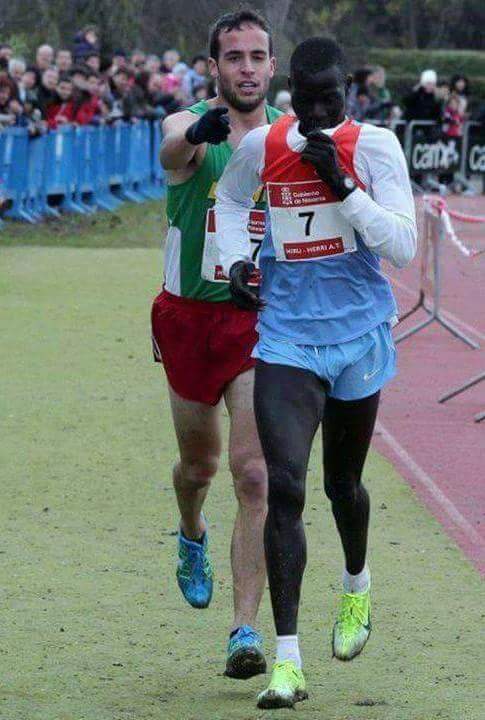 أنواع الأعداد النفسي
أنواع الأعداد النفسي
الأعداد النفسي طويل المدى
يبدأ التخطيط للأعداد طويل المدى بمجرد انخراط الناشئ في التدريب الرياضي في سن مبكر ويستمر لفترات قد تصل الى 10سنوات او أكثر وقد يستمر الى الاعتزال ،ويعتبر هذا الإعداد بمثابة الإعداد القاعدي الذي يتأسس عليه الإعداد النفسي قِصير المدى وتعتمد العمليات التطبيقية له بشكل رئيسي على جانبين هما:                            .....بناء وتطوير السمات الشخصية للاعب .                            .....بناء وتطوير الدافعية .
بعض التوجيهات العامه للمدربين في الإعداد النفسي طويل المدي
يجب العمل علي ذياده الدافعيه لدي الفرد الرياضي 
يجب أن يقتنع الفرد الرياضي بصحه طرق ونظريات التدريب المختلفه
  ينبغي تعويد الفرد الرياضي علي تركيز كل إهتمامه لحل الواجبات الموكله إليه والتي يكلف بها 
يراعي تعويد الفرد الرياضي علي الكفاح الجدي تحت نطاق اسوء الظروف 
يجب تقويه الثقه بالنفس لدي الرياضي مع مراعاه الحذر من التحول للغرور 
ضرورة إكتساب الفرد الرياضي التعود علي المواقف التي يمكن حدوثها 
ينبغي إستخدام التأثير الإنفعالي بهدف الإرتقاء بالمستوي الرياضي للفرد 
يجب الإهتمام بالفرد الرياضي ككل وليس من الناحيه الرياضيه فقط
الأعداد النفسي قصير المدى
ان المقصود بالأعداد النفسي قصير المدى هو إعداد الرياضي نفسيا قبل اشتراكه في المباراة و إيصاله الى حالة من الاستعداد تؤهله الى بذل أقصى جهوده وتحقيق أفضل النتائج خلال السباق.
ينقسم الإعداد النفسي قصير المدي إلي :
الإعداد النفسي قصير المدي غير المباشر
الإعداد النفسي قصير المدي المباشر ( قبل المباراه )
أولا: الإعداد النفسي قصير المدي غير المباشروينقسم إلي :
                                                          
قبل بدايه المنافسه
ويتوقف الإعداد النفسي قصير المدي قبل المنافسه علي :
العمر الزمني للاعب 
الخبره التدريبيه للاعب
خبرات النجاح والفشل التي مر بها اللاعب
مستوي الطموح للاعب
الإستعداد النفسي للاعب  


:
أثناء فترة الإعداد للمنافسه


أ- إستكشاف شخصيه اللاعب .
ب-التهيئه النفسيه للمناخ الجيد .
ج-كيفيه التعامل مع اللاعبين نفسيا .



ثانيا : الإعداد النفسي قصير المدي المباشر ( قبل المباراه )
الطرق للأعداد النفسي قصير المدى
الأبعاد 
الشحن 
استخدام التدليك 
الاهتمام بتخطيط حمل التدريب 
التعاون مع الطبيب الرياضي
المكتبة الرياضية الشاملة    www.sport.ta4a.us
الظواهر النفسية في المجال الرياضي
الظواهر النفسية
ظاهرة الاضطراب النفسي.
ظاهرة النمو او التطورالفرد.
التعلم فان السلوك قد يتغير سلبا او ايجابا.
ظاهرة القلق.
ظاهرة العنف.
الظواهر النفسية في المجال الرياضي
الطاقة النفسية في المجال الرياضي.
الطلاقة النفسية.
الضغوط النفسية
الاحتراق النفسي
العدوان
الطاقة النفسية في المجال الرياضي
قد جاء مصطلح الطاقة النفسية حديثا وكبديل عن الاستشارة الانفعالية والتنشيط وبوجه الاخص في عام 1978 حيث تهدف الجهود الكبيرة التى يبذلها الملاك التدريبي والادارة ومجموعة العناصر الاخرى للوصول بكل فرد من افراد الفريق الى الحالة البدنية والنفسية المثلى من خلال تحقيق متطلبات الوصول الى ذلك الهدف . فأذن الطاقة النفسية تعرف على انها الشدة والحيوية والنشاط الذى يؤدى بها العقل الوظائف الموكلة اليه.ينظر الى الطاقة النفسية على انها اكثر من نوع من النشاط والحيوية او الشدة لوظائف العقل واساسها الدفاعية
مصادر تعبئة الطاقة النفسية في المجال الرياضي
:المصادر الايجابية 

الاثارة :-   تتم من خلال استخدام المدرب الاجراءات تجعل البيئة الرياضية اكثر تشويق ومتعة للاعب .
المتعة :-  وتتم من خلال تصوير العملية التدريبية والممارسة العملية السهلة يحس اللااعب من خلالها بسرور بالاداء.
      التحدي :-  يجب أن يتم رسم أحداث اللاعب في حدود قدرات
القلق الميسر:-  قد يكون قوة دافعة ايجابية مما يجعل المدرب يعمل على عدم تخطي الحد الفاصل ليكون 
                                القلق سلبي . 
الثقة بالنفس :- يجب ان يؤمن اللاعب بقدراتة على النجاح والتفوق وان اداءه سيكون جيدا في المنافسة وان قدراتهة                         تؤهلة الى ذلك .
الطموح :- يجب ان يتميز طموح اللاعب بالقرب من مقدرته وبعيدا عن المبالغة بحيث يمكن الوصول اليه...
المصادر السلبية
التوتر

القلق المعسر

     الغضب
 
النتائج السلبية في المنافسات
وبهذا يرتبط مفهوم الطاقة النفسية بمصطلحات وهي.
تعبئة الطاقة النفسية 
وهي الاجراءات التي يتخذها المدرب او المرشد مع اللاعب او اللاعب مع النفسية في بعض الاحيانانهيار الطاقة النفسية 
تحدث عندما تزداد التعبئة النفسية بدرجة كبيرة ويكون مصدرها سلبياالطاقة النفسية المثلى 
هي افضل حالة لدى اللاعب من حيث الاستعداد النفسي ويطلق عليها حالة الطلاقة النفسية
المكتبة الرياضية الشاملة    www.sport.ta4a.us
الطلاقة النفسية
ان الطلاقة النفسية هي افضل تعبئة او تهيئة نفسية لدى الرياضي يستطيع بموجبها تحقيق افضل اداء فضلا عن ان هذة الطلاقة النفسية تحدث دون اثر للتوتر باشكالة المختلفة
الضغوط النفسية
ان دوافع المكانة والشهرة والتنافس تجعل اللاعب يعيش في مستوى معين من التوترات والانفعالات النفسية التي تتحول الى ضغوط تؤدي الى اختلال في توافقه العصبي العضلي مما ينعكس على مستوى انجازه سلبا وايجابا او يكون متماسكا في قدراته لمواجهة الضغوط
وهناك مراحل للضغوط يمكن تفسر استجابة الفرد للضغط النفس
مرحلة الإنذار 

مرحلة المقاومة

مرحلة الإنهاك
المكتبة الرياضية الشاملة    www.sport.ta4a.us
الاحتراق النفسي.
ان سبب الاصابة بالاحتراق النفسي يعود الى الرغبة الشديدة والملحة عند الرياضين لتحقيق اهداف مثالية وغيرواقعيةوهذةقديعترضهاالرياضي على نفسة او مدربة او العائلة او المقربون
المكتبة الرياضية الشاملة    www.sport.ta4a.us
مصادر الاحتراق
شخصية اللاعب  
قيمة الانجاز 
تكرار الاصابة البدنية والنفسية
ضغوط التدريب والمنافسات
 ضغوط المجال الرياضي
ضغوط الحياة العامة
المكتبة الرياضية الشاملة    www.sport.ta4a.us
العدوان
العدوان العدائي : هو السلوك الذي يحاول فية الفرد اصابة كائن حي اخر لإحداث الالم والاذى او المعاناة لة وهدفة التمتع والرضا بمشاهدة هذا الاذى كنتيجة للسلوك العدواني
العدوان الوسيلي: هو السلوك الذي يحاول اصابة كائن حي اخر لإحداث الالم والاذى او المعاناة لة بهدف الحصول على تعزيز او تدعيم خارجي كتشجيع الجمهور او اعجاب المدرب وليس بهدف التمتع والرضا بمشاهدة هذا الالم ,ولهذا يكون السلوك العدواني هنا وسيلة لغاية معينة مثل الحصول على ثواب معين
المكتبة الرياضية الشاملة    www.sport.ta4a.us
أسباب العدوان في الرياضة
العوامل المرتبطه بخصائص المنافسه الرياضيه



العوامل المرتبطه بخصائص اللاعب
المكتبة الرياضية الشاملة    www.sport.ta4a.us
العوامل المرتبطة بخصائص المنافسة الرياضية وهي
المكسب والخسارة.تقارب النتائج.تباين النتائج.ترتيب الفريق.مكان المنافسة.
مدة اللعب.
العوامل المرتبطة بخصائص اللاعب الرياضي
-الاستثارة الانفعالية.
- الاتجاة النفسي نحو المنافسة.
- الخوف من الانتقام (الثار)
- الحالة البدنية والمهارية.
- الفروق بين الجنسين.
المكتبة الرياضية الشاملة    www.sport.ta4a.us